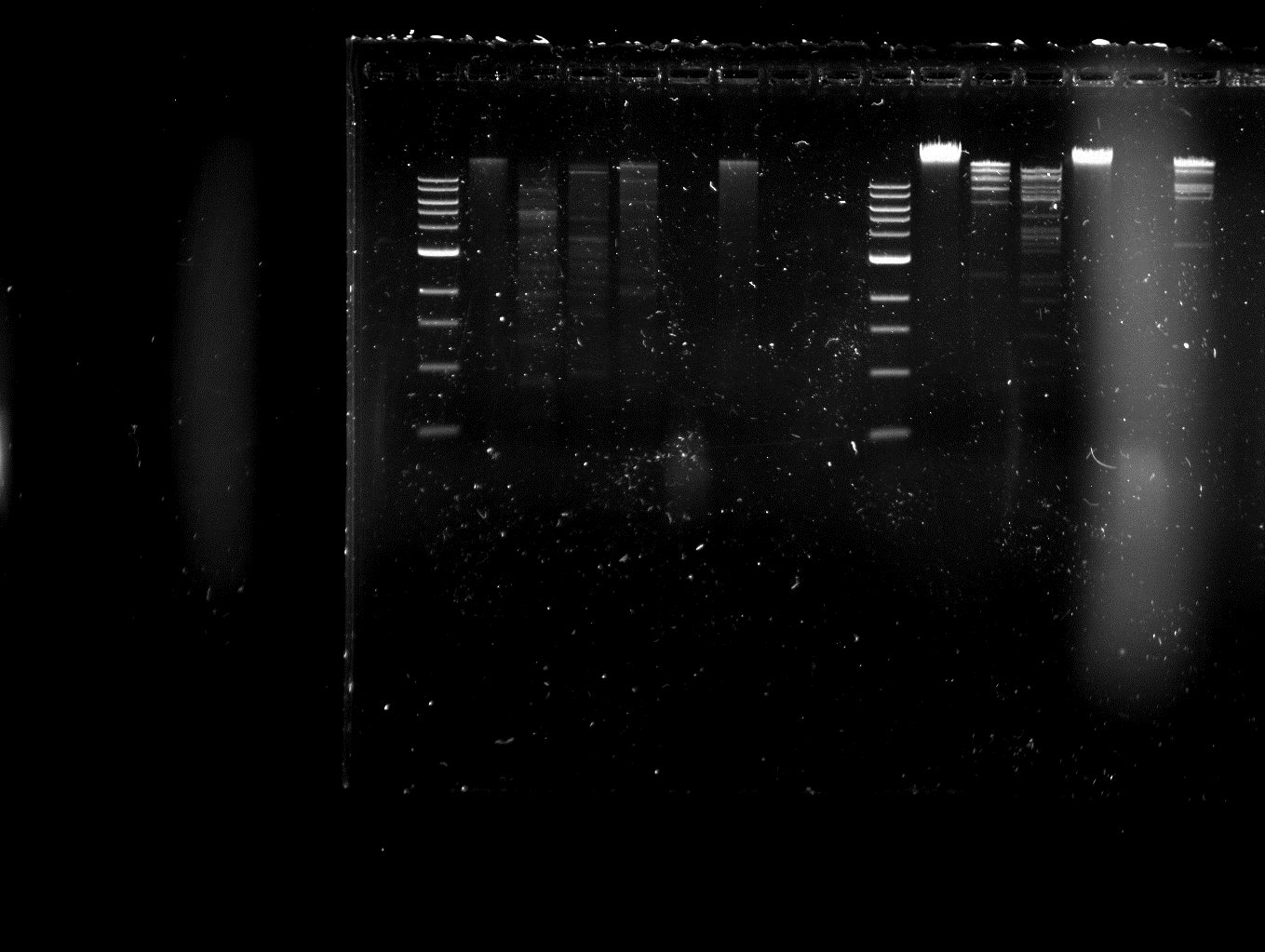 Undigested
DNA
HaeIII
ClaI
EcoRI
BamHI
HindIII
Ladder